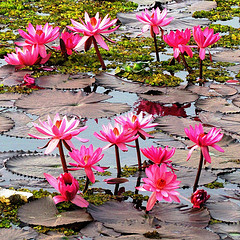 Welcome to my English
 second paper class.
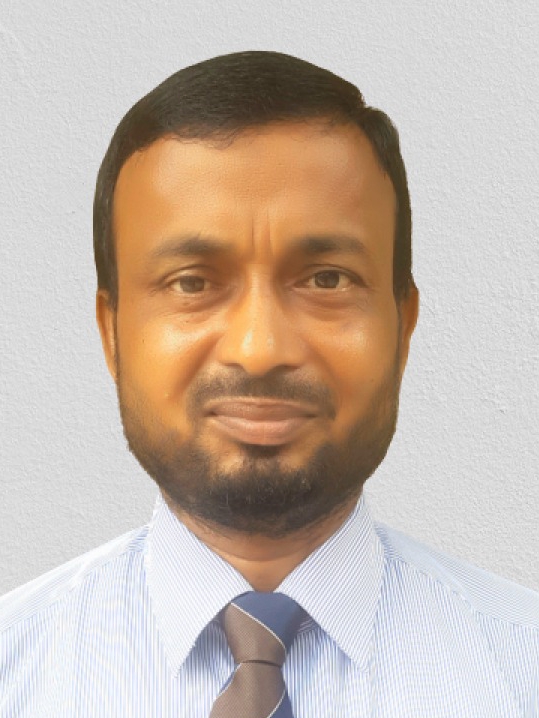 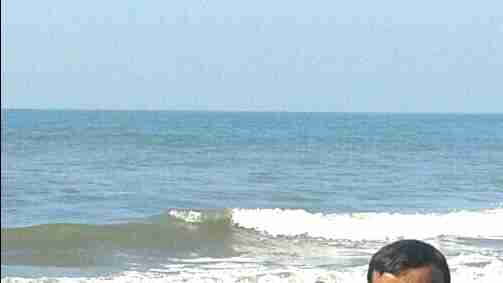 Introduction
Md. Mojibur  Rahman
Assist. Teacher( English)  
D. B. High School & College
Nachole, Chapainawabganj 

Presentation made for 
Class VI-IX
English 2nd paper
Grammar
[Speaker Notes: Introduction of the teacher and the class.]
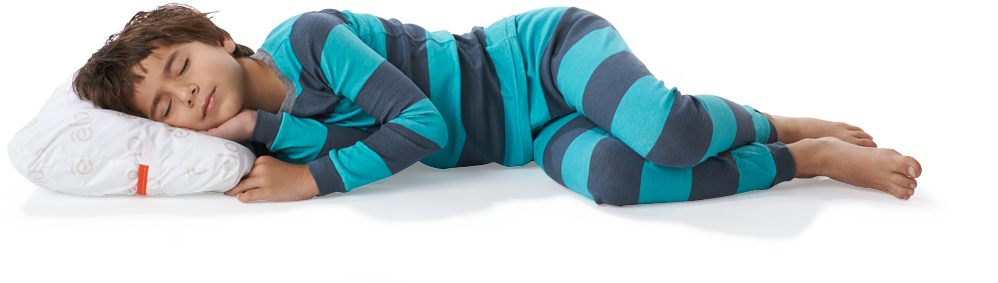 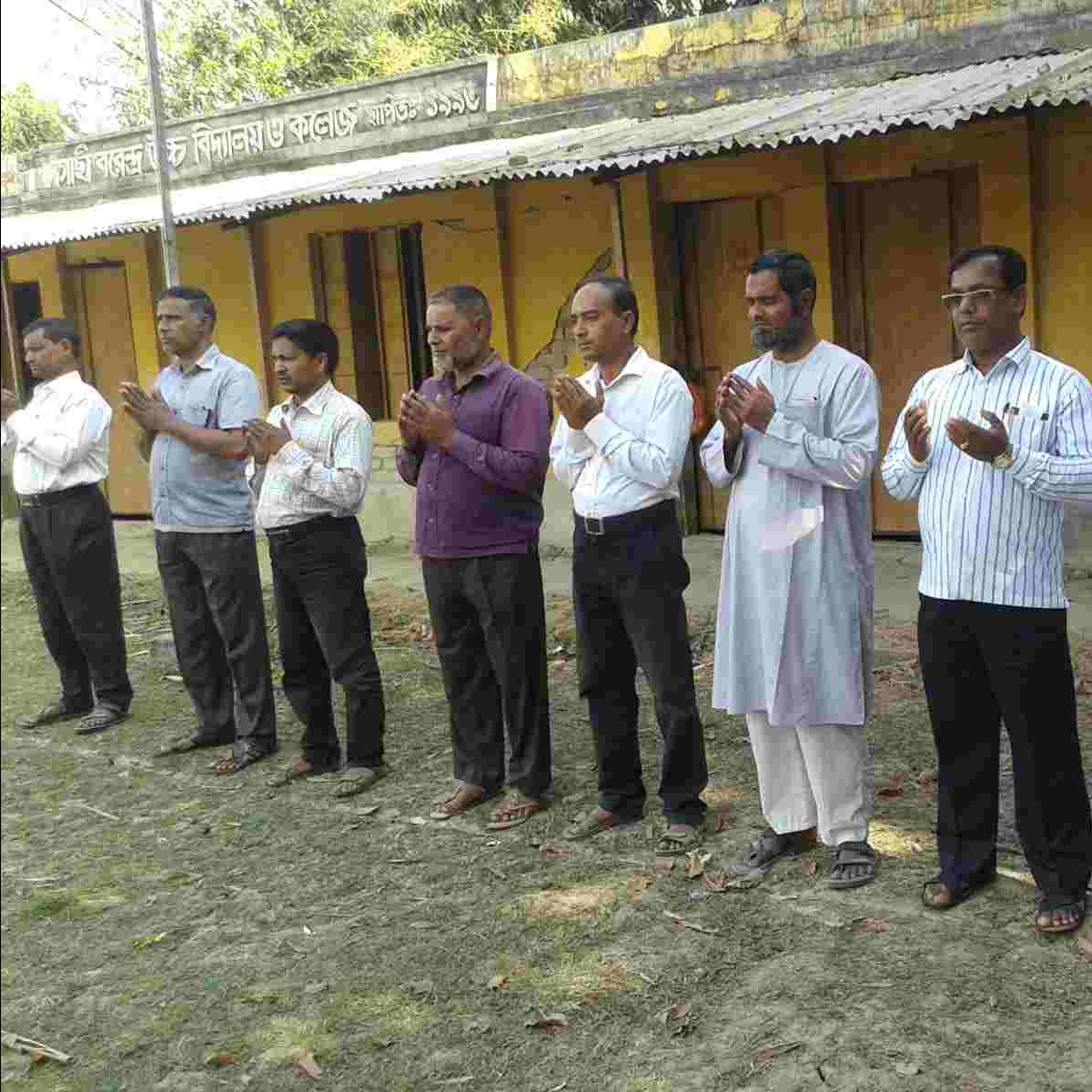 They are praying to Allah .
He sleeps.
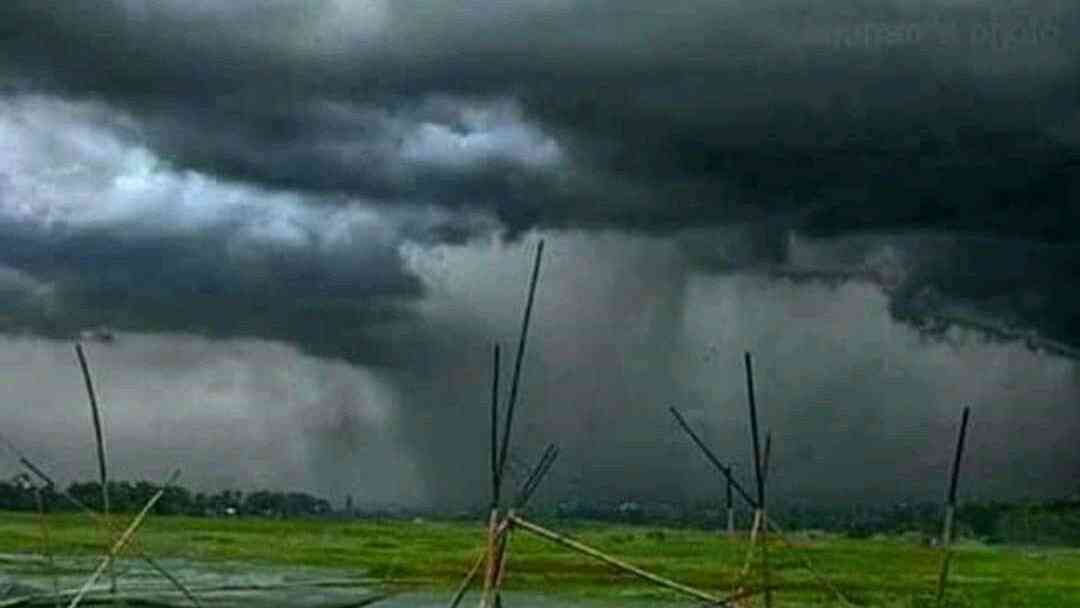 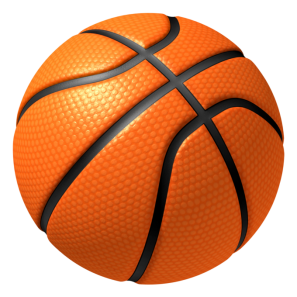 It has been raining for two hours.
I have bought a ball.
[Speaker Notes: Suspension to lead the lesson.]
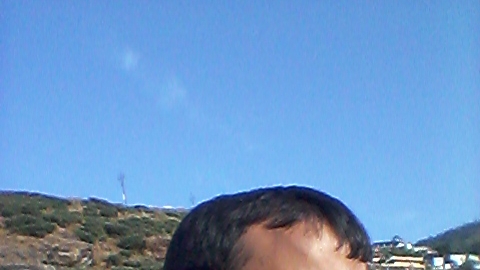 What have you observed by the pictures?
Different forms of present tense.
Let us discuss the forms of 
present tenses in our today’s class.
[Speaker Notes: Lesson declaration.]
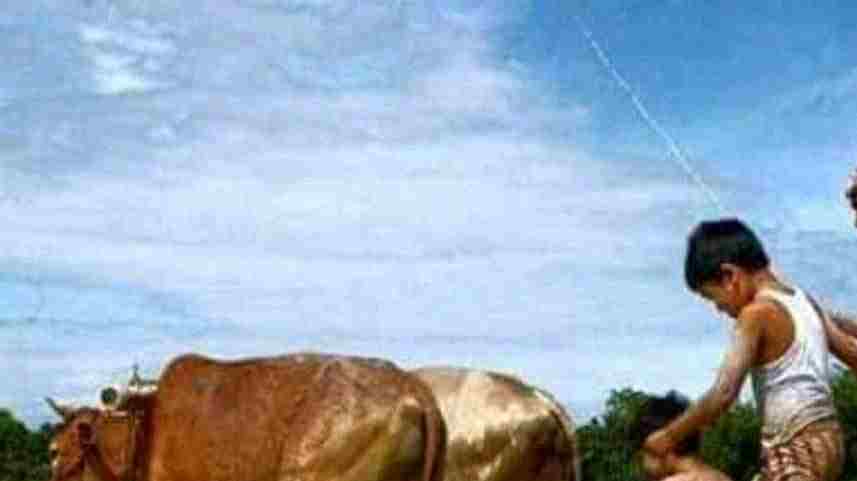 Learning outcomes
At the end of the lesson, we will be able to—
identify the forms of present tense
identify the structures of the forms of present tense
transfer from one to another form
identify the structures of the forms of the sentences
[Speaker Notes: All the above outcomes will be focused in this lesson.]
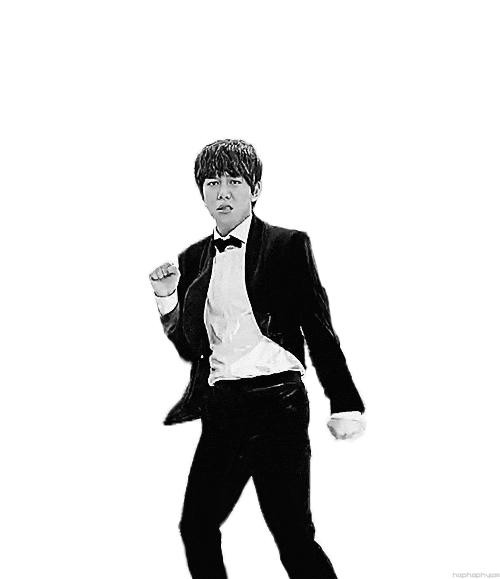 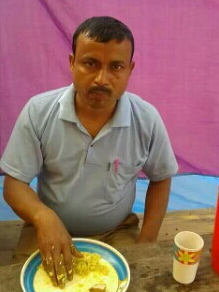 He is dancing.
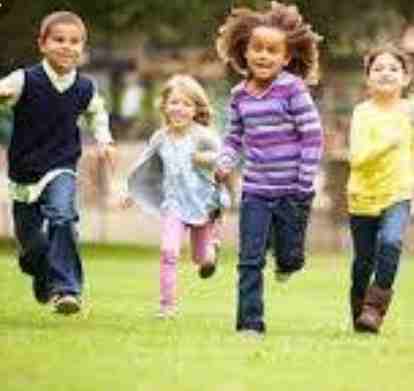 The man eats rice.
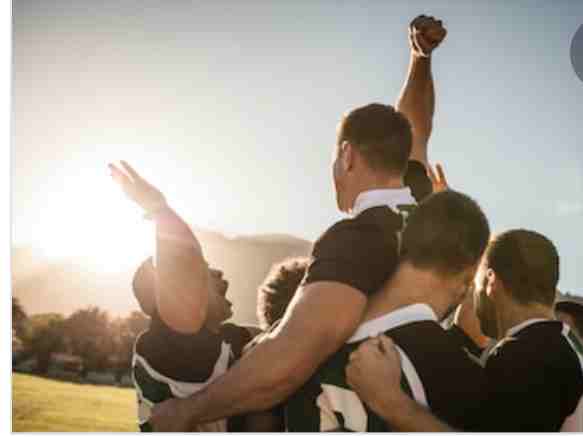 We have won the match.
They have been running for 1 hour.
[Speaker Notes: Leading to four forms of present tense.]
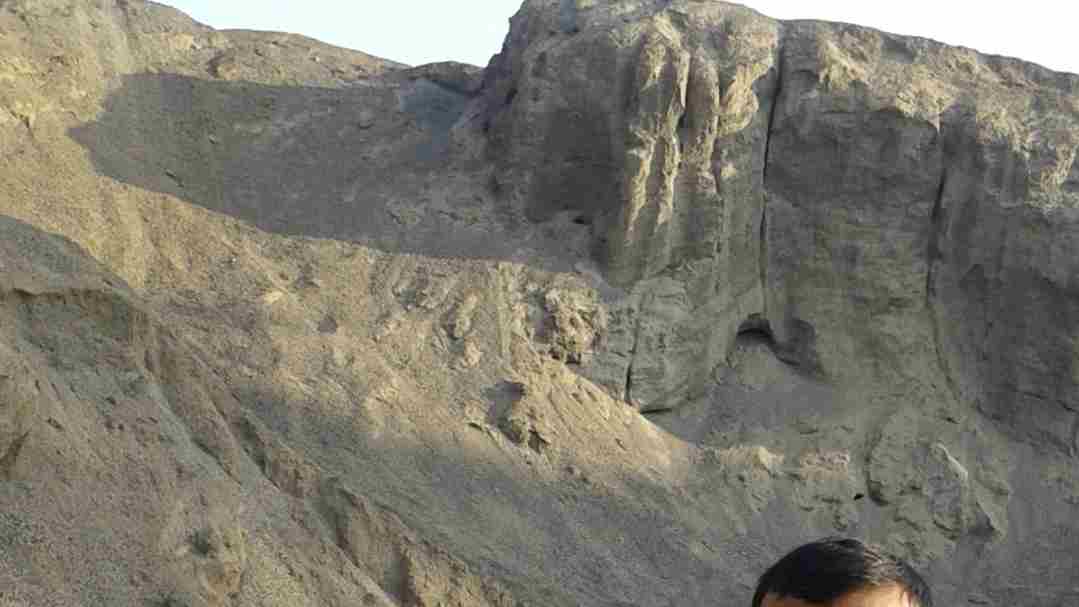 There are four forms of present tense.
Present indefinite form
Present continuous form
Present perfect form
Present perfect continuous form
[Speaker Notes: Learning outcomes No-1 will be focused in this slide.]
1. Present indefinite form
Structure : Subject + am/is/are/have/has/v1 (s/es) + extension
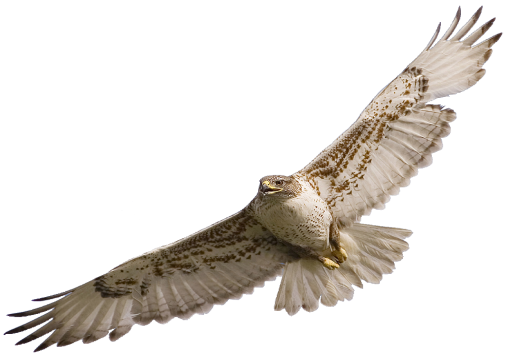 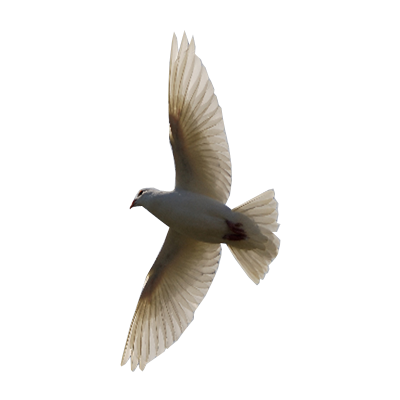 Birds  fly   in the sky.
Subject
Extension
V1
Note
If the subject is 3rd person singular number, s/es is added with V1
[Speaker Notes: If the verb ends with o, ch, sh, s etc, ‘es’ is to be added with V1. In another place ‘s’ is to be added with V1]
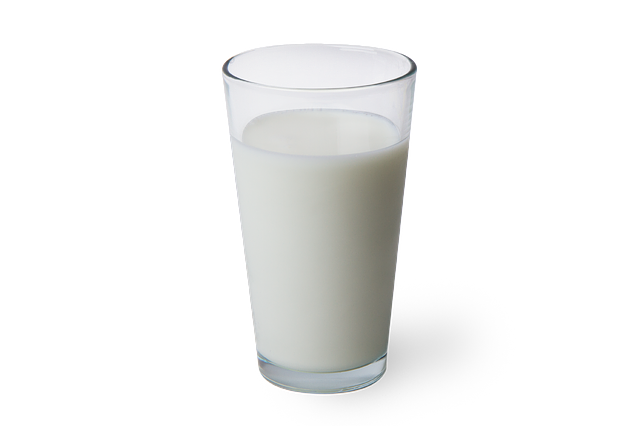 Milk is a nutritious food.
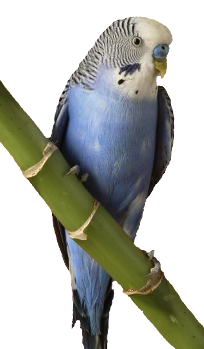 The bird looks very beautiful.
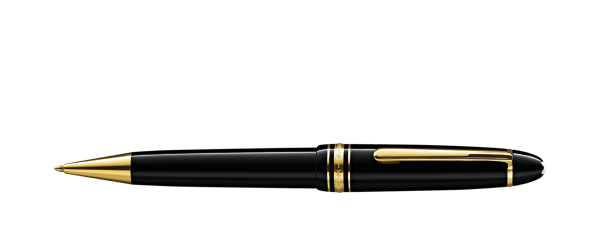 I have a pen.
[Speaker Notes: Initial test of the lesson.]
Negative form of present indefinite tense.
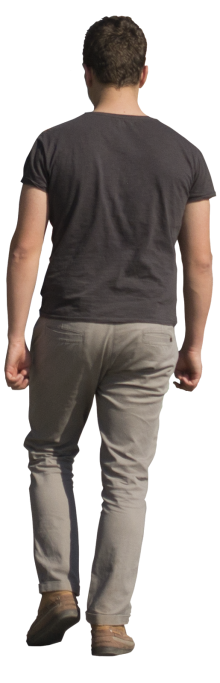 Sub + be + not + Extension.
Sub + don’t +V1 +Extension
Sub + doesn’t + V1 + Extension
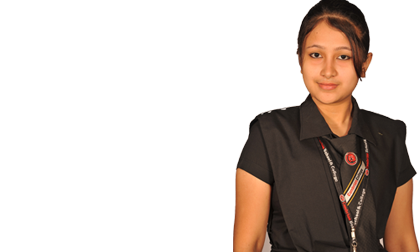 He is not  a student.
He doesn’t go to school.
I don’t miss school.
[Speaker Notes: How is negative formed in present indefinite tense shown here.]
Interrogative form of present indefinite tense.
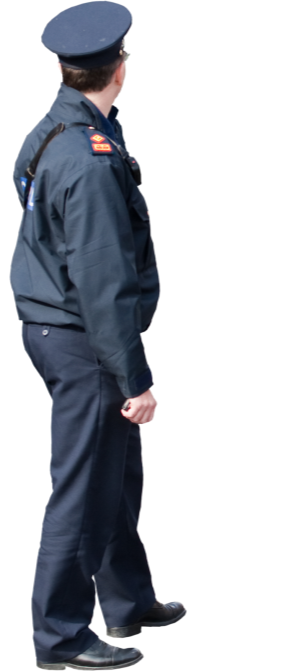 Be + sub + Extension +?
Do + sub +V1 +Extension+?
Does + sub + V1 + Extension+?
Is he  a student?
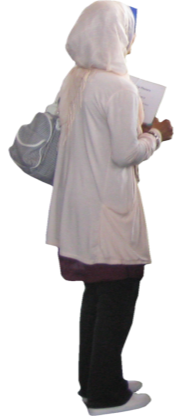 Does he go to school?
Do I miss  college?
[Speaker Notes: How is interrogative formed in present indefinite tense shown here.]
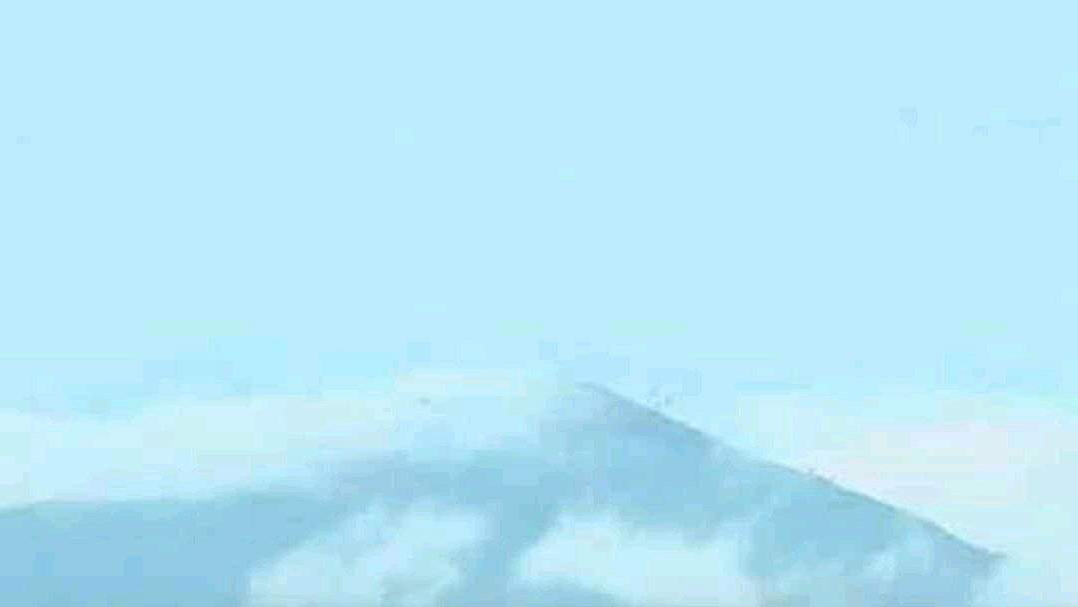 Activities
Fill in the gaps with the right form of verbs from the box.
Rahim  (a)__________ a good student. He (b)________ to school regularly. I (c) _________ also a student. We  (d) _________ at the same age. We (e) ________  a mutual understanding. Rahim  (f) ________ a nice bicycle. We both  (g) ________ it. We never (h)_______ any quarrel. All the teachers (i) ________ our friendship. We always (j) _______ our teachers.
[Speaker Notes: Feed back of previous slide. Learning outcomes No- 3 is focused here.]
2. Present continuous tense
Structure : Subject +(be) am/is/are+ verb (ing) + extension.
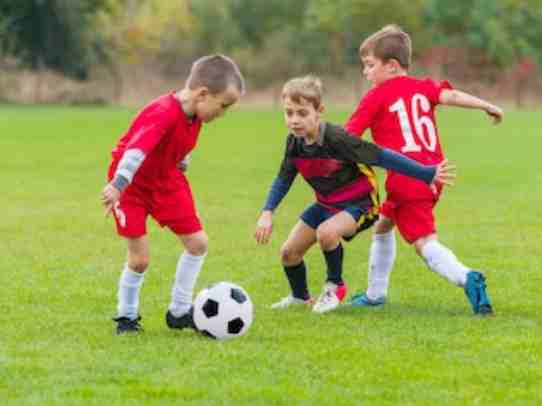 They  are  playing  football.
be
Sub
Verb (ing)
Extension
Note
‘am’ is used after ‘I’ only, after 3rd person singular number ‘is’ is used and ‘are’ is used in another places.
[Speaker Notes: Present continuous tense and its structure is shown here through example. Learning outcomes No- 2 is focused here.]
Pair work
Transform the sentences into 
present continuous tense.
Cats play.
We enjoy cats playing.
The little  cat scratches the big cat.
The big cat feels good.
The cats playing looks nice.
[Speaker Notes: Feed back on the previous task. Learning outcomes No- 3 is focused here.]
3. Present perfect tense
Structure : Subject +have/has+ V3 (verb past participle)+ extension.
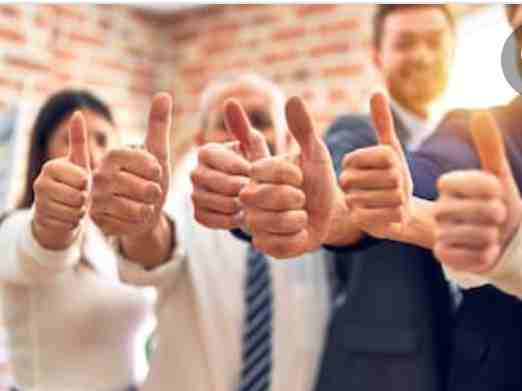 We  have  enjoyed the show.
have
Sub
Extension
V3
Note
‘Has’ is used after 3rd person singular number and ‘have’ is used in all other places.
[Speaker Notes: Introducing the structure of present perfect tense with example. Learning outcomes No- 2 is focused here.]
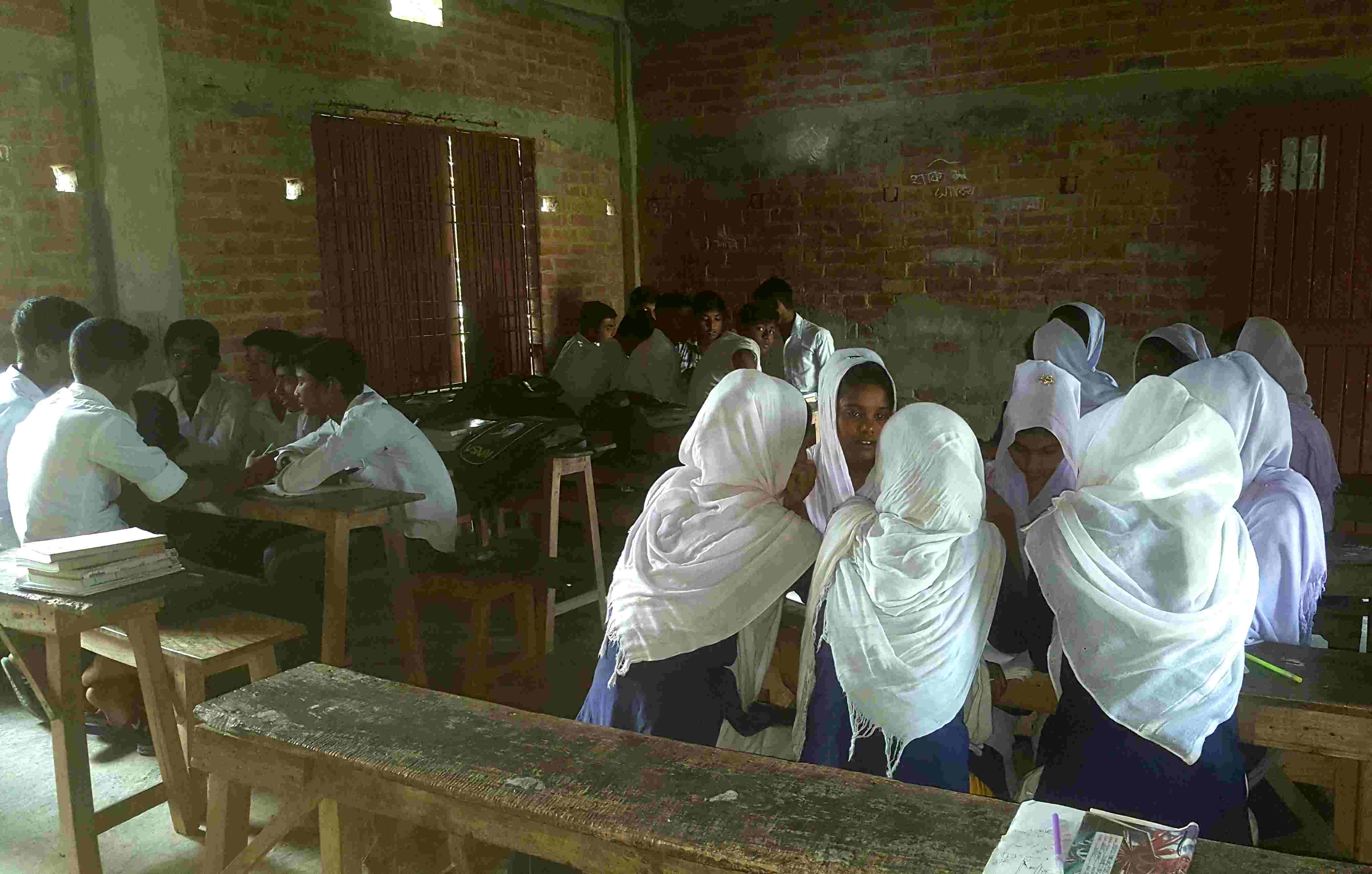 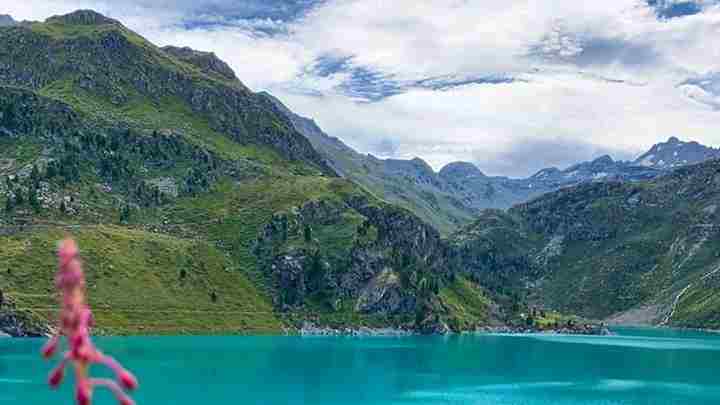 Turn the sentences into 
present perfect tense.
Group work.
I go to enjoy hill.
I enjoy a beautiful  hill.
I see the green sight of the hill.
The sight charms me much.
I never forget the scene.
[Speaker Notes: Evaluation on the previous task. Learning outcomes No- 3 is focused here.]
4. Present perfect continuous tense
Structure : Subject+ have been/has been+ verb (ing) + extension.
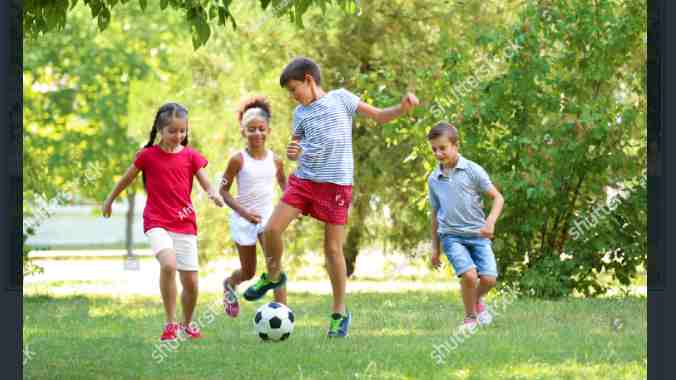 They have been playing for a long time.
Sub
have been
Verb (ing)
Extension
Note
‘has been ’ is used after 3rd person singular number and ‘have been’ is used in all other places.
[Speaker Notes: Introducing present perfect continuous tense with example. Learning outcomes No- 4 is focused here.]
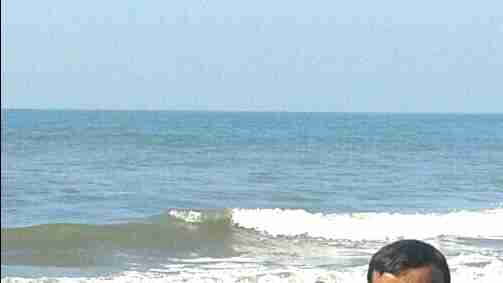 Identify the forms of the tenses 
of the following sentences.
The nature  gives a beautiful view with rain.
The rain has made the scenery more beautiful.
It has been raining for two hours.
It  has charmed us all with joy.
[Speaker Notes: Evaluation part. Learning outcomes No- 3 is focused here.]
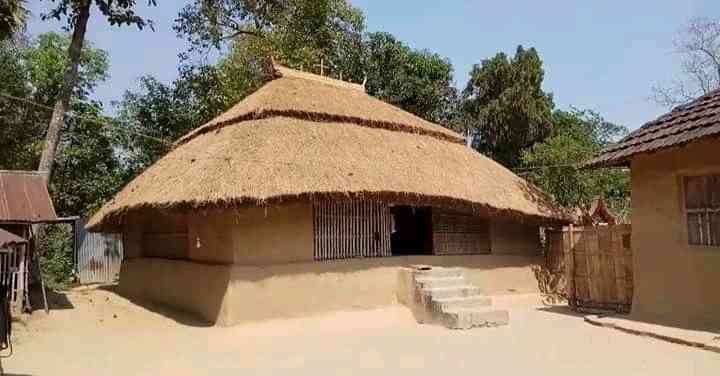 HOME WORK
Identify the form of tenses following sentences.
This is the age of science and technology.
We have been enjoying a happy life for modern ICT.
The world cannot go for a single day without ICT.
Internet has created a new era for civilized world.
It is not possible for us to go without mobile phone.
[Speaker Notes: Evaluation option. Learning outcomes No- 4 is focused here.]
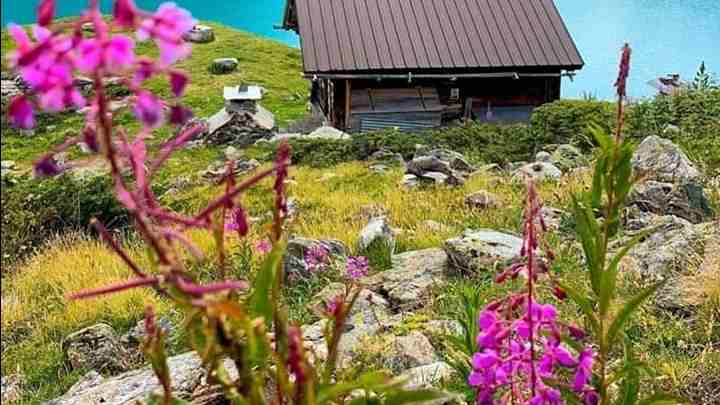 THANKS TO ALL
[Speaker Notes: Ending slide..]